Škola za medicinske sestre VinogradskaZdravstvena njega kirurškoga bolesnika opća
Prijem bolesnika na kirurški odjel 
 

                  Josip Božić mag.med.tech.
Ishodi :
1. Opisati i objasniti zadaće medicinske sestre pri prijemu bolesnika na kirurški odjel. 
2. Nabrojiti, opisati i objasniti rizične čimbenike za kirurški zahvat.
3. Nabrojiti, opisati i objasniti sestrinske intervencije u bolesnika s rizičnim čimbenicima.
Prijem kirurškog bolesnika
Hitan prijam :
akutno – kirurški -- bolesne  osobe;
unesrećene osobe
      Specifičnosti prijma
brzo i što kvalitetnije zbrinjavanje bolesnika
hitna priprema za oper. ?
administracija ?
auto-hetero-anamneza !
opasnosti hitnog prijma ?
Redovan prijam
kronično - kirurški – bolesne osobe
naizgled zdrave osobe
zdrave osobe
              Specifičnosti
strah–kolebanje – iščekivanje
smještaj bolesnika i druge važnosti za postizanje povjerenja i osjećaja sigurnosti kod bolesnika
Kada?

Kada njegovo stanje zahtijeva intenzivne dijagnostičke i / ili terapijske postupke i zdravstvenu njegu koji se ne mogu provoditi na razini primarne zdravstvene zaštite ili u bolesnikovu domu
Liječnik primarne zdravstvene zaštite upućuje pacijenta u stacionarnu zdravstvenu ustanovu (bolnicu) sa uputnicom za bolničko liječenje
“molim traži se hospitalizacija”
Uputnice se pišu kompjuterski ( no, postoje odsjeci, odjeli, ambulante..gdje se iste još uvijek popunjavaju ručno)
Ukoliko se uputnice popunjavaju ručno, tada medicinska sestra/ tehničar popunjava “glavu” uputnice, a liječnik preostali dio iste
Elektivan prijem pacijenta
Da li je umanjen strah pacijenta obzirom na pomenutu vrstu prijema??
Zadatci medicinske sestre?
Što je to “Hallo efekt”?
Koliko dugo treba vremena da čovjek stekne prvi dojam?
Edukacija
Suport
Empatija
Upoznavanje (s kim, čim?)
Hitan bolnički prijem

??

Opiši redoslijed posla medicinske sestre/ tehničara
Osobna higijena
Fizika pomoć
BOL!!
Sestrinska anamneza
Sestrinske dijagnoze po prioritetu…..
Emptija
Suport
Upoznavanje
Prazni koraci?
Dijagnostika?
Vitalni znaci?
TIMSKI RAD?
OPSERVACIJA PACIJENTA??
NAKIT I VRIJEDNE STVARI PACIJENTA?
KONTAKT SA OBITELJI
BROJ TELEFONA?
POZIV LIJEČNIKU (OBAVIJEŠTAVANJE LIJEČNIKA O NOVONSTALIM SITUACIJAMA?)
POŠTIVANJE PRIVATNOSTI PACIJENTA
Prijam bolesnika na kirurški odjel
1-2 dana prije op → priprema
Sestrinska anamneza...
Obitelj

Zdravi 
Naizgled zdravi – najveći strah
Akutno bolesni
Kronično bolesni
Unesrećeni
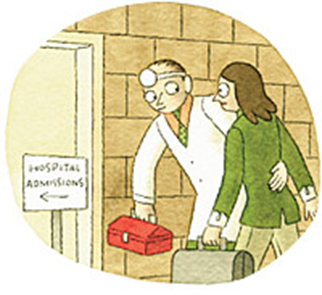